GeografiaSergio Zilli
cod: 006LE 
Corso di Laurea: Discipline storiche e filosofiche
a.a. 2019-2020
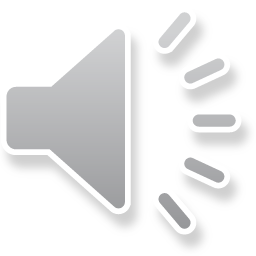 Presentazione n. 11 (con audio)
Introduzione alla 
Geografia umana

4
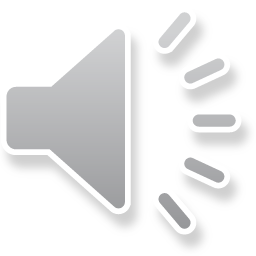 Diffusione spaziale
Definizione: Movimento di persone, idee, mode, malattie etc. da un luogo all’altro con tempi e modalità differenti a seconda del fenomeno considerato

Fenomeno nel quale il movimento – e quindi (anche) la variabile tempo – rappresenta una dimensione essenziale

La diffusione si manifesta per:
Rilocalizzazione (es. migrazioni)
Contagio (es. malattie)
Gerarchia (es. top/down)
Stimolo (es. innovazione/moda)
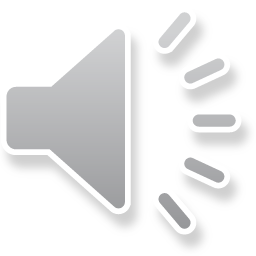 Interazione spaziale
Interconnessione e interdipendenza dell’uomo sono il risultato dell’interazione spaziale

Definizione: Relazione fra due o più soggetti nel corso della quale essi si scambiano idee, merci, servizi e modificano le loro azioni in relazione alle idee e ai comportamenti reciproci

 l’interazione spaziale è l’insieme delle relazioni che si sviluppano reciprocamene tra soggetti che occupano luoghi e regioni sia vicini sia lontani, come risultato del movimento di persone, beni e informazioni
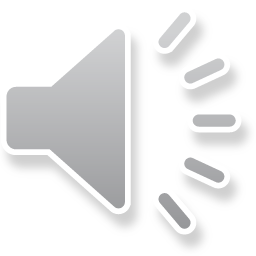 Interazione spaziale
Si parla dell’economia di mercato (in quanto unica sopravvissuta), ovvero del modello capitalista occidentale: Globalizzazione

Definizione: il dominio che le relazioni di mercato a scala mondiale hanno su tutte le altre attività ed espressioni sociali e culturali

 Non è né omogenea né contemporanea (es. «globalizzazione» della ricchezza, «globalizzazione» dei diritti del lavoro; «globalizzazione» legislativa e/o dei diritti umani)
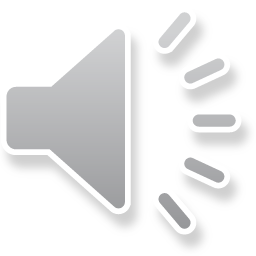 Interazione spaziale
L’interazione spaziale è influenzata da:

Complementarietà (vs. cooperazione) fra luoghi distinti

Trasferibilità, che è inversamente proporzionale all’energia /costo necessario per lo spostamento di un bene  
(es.: informazione vs. container)

Opportunità alternativa (delocalizzazione)

 Si ragiona in termini di accessibilità
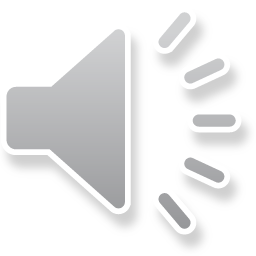